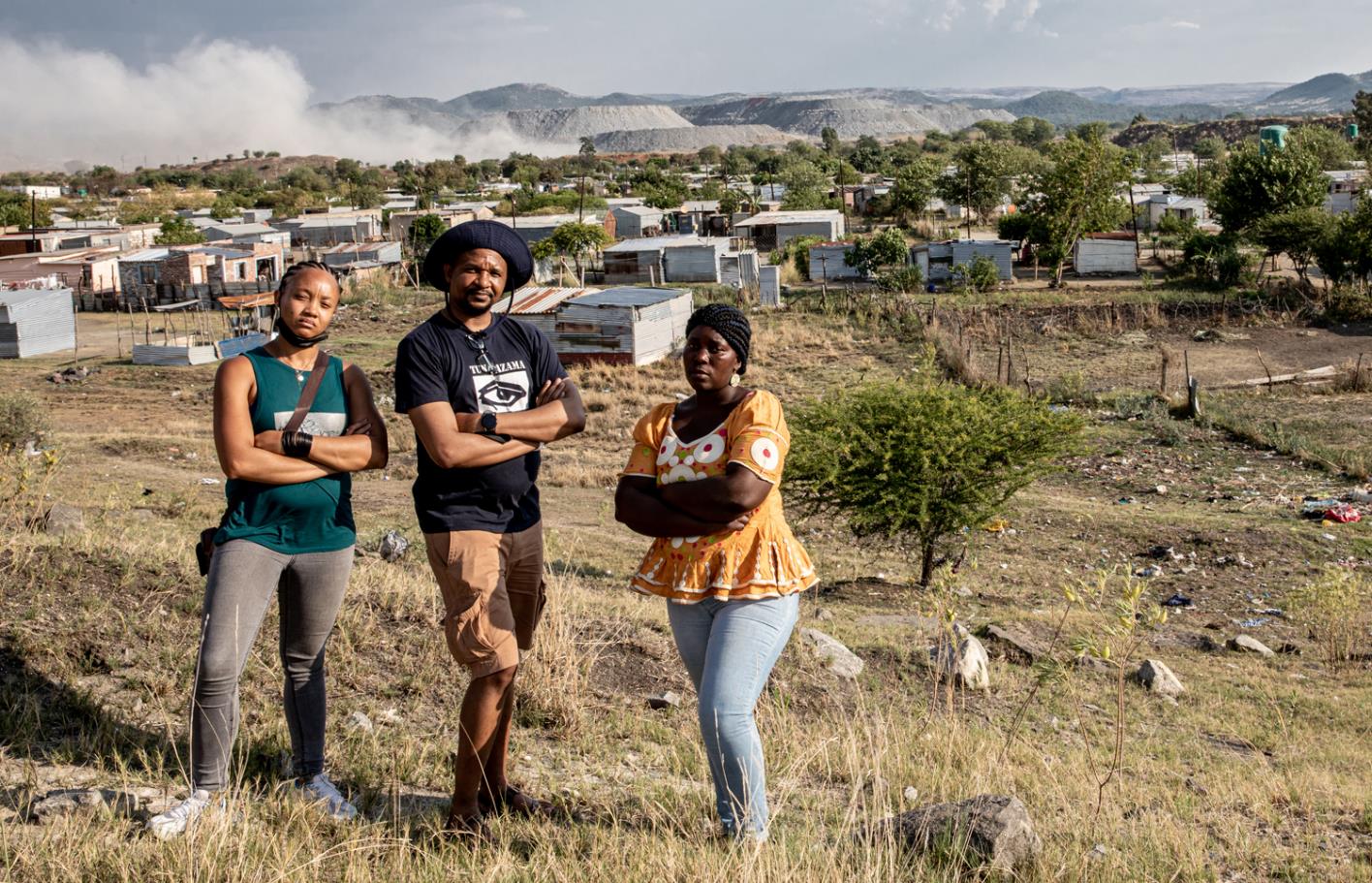 Südafrika
Bergwerkkonzernen 
auf die Finger schauen
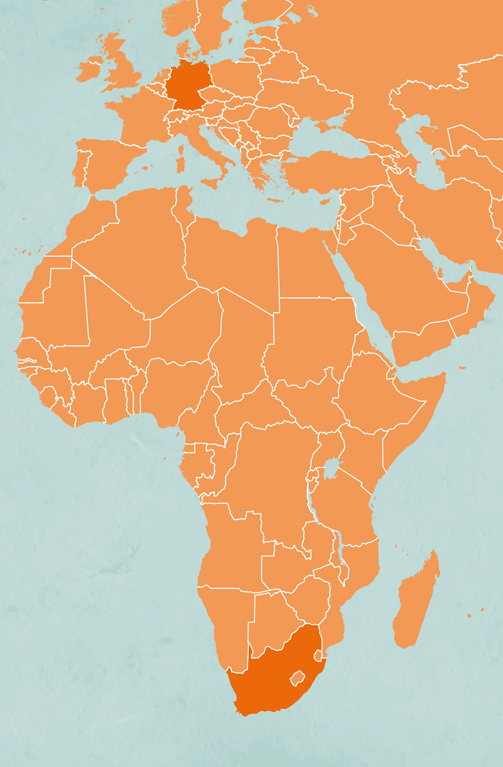 Südafrika
Südafrika 	Deutschland

Fläche in km² 	1.219.090	357.022
Bevölkerung in Millionen 	57,5	79,9
Mittleres Alter in Jahren	28,0	47,8
Lebenserwartung in Jahren	65,3	81,3
Kinder pro Frau im Durchschnitt	2,2	1,5
Säuglingssterblichkeit in %	2,6	0,3
Ärztedichte in Ärzt:innen/10.000 Einw.	9	43
HIV-Rate in % 	19,1	0,1
Anteil untergewichtiger Kinder in %	5,5	0,5
Jugendarbeitslosigkeit in % 	59,4	7,2
Bruttosozialprodukt in $/Kopf 	11.500	50.900

Quelle: CIA World Factbook (2022)
SIMBABWE
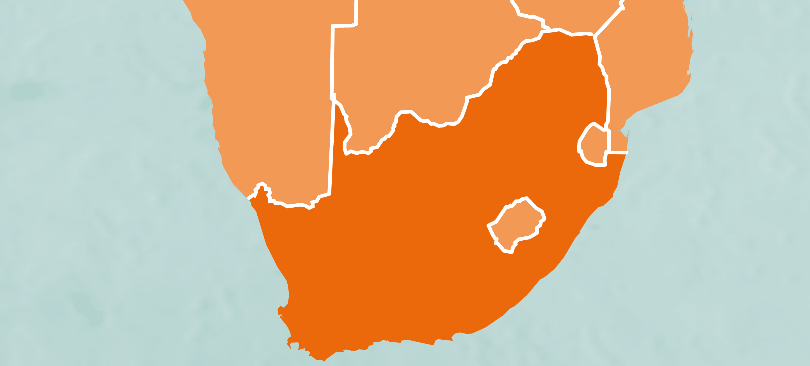 BOTSWANA
MOZAMBIQUE
NAMIBIA
Pretoria
Maditlokwa
SWAZILAND
SÜDAFRIKA
Bloemfontein
LESOTHO
SÜDAFRIKA
Kapstadt
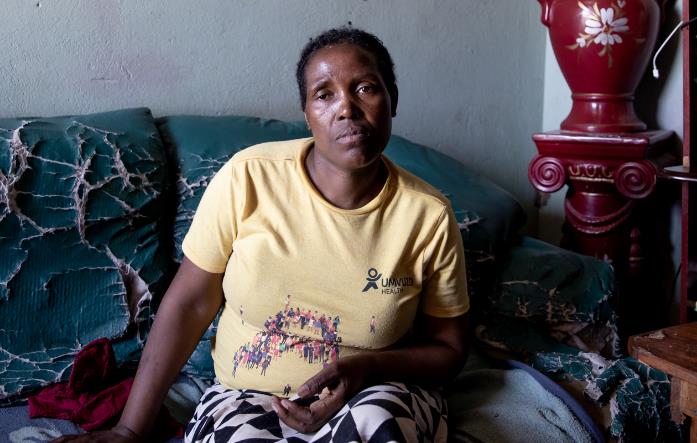 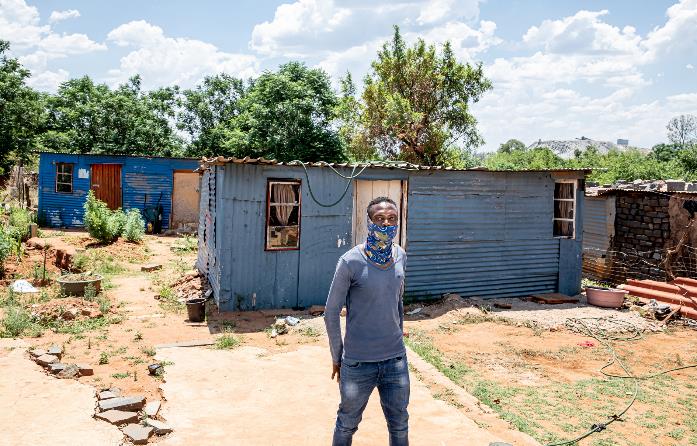 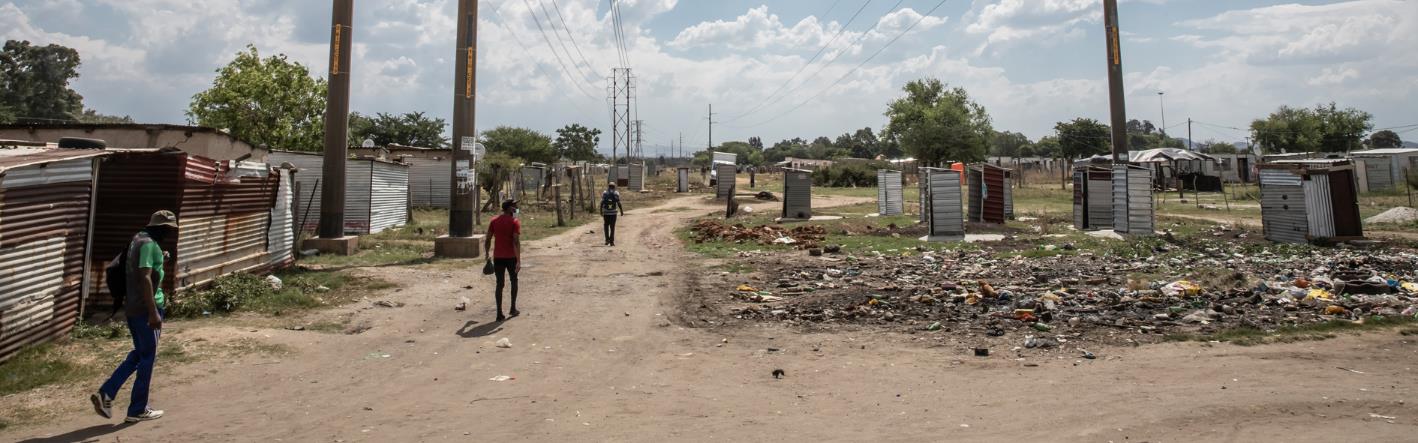 Fast drei Jahrzehnte nach dem Ende der Apartheid leben zwei Drittel der Bevölkerung Südafrikas nach wie vor in Armut. Millionen Menschen kämpfen ums Überleben.
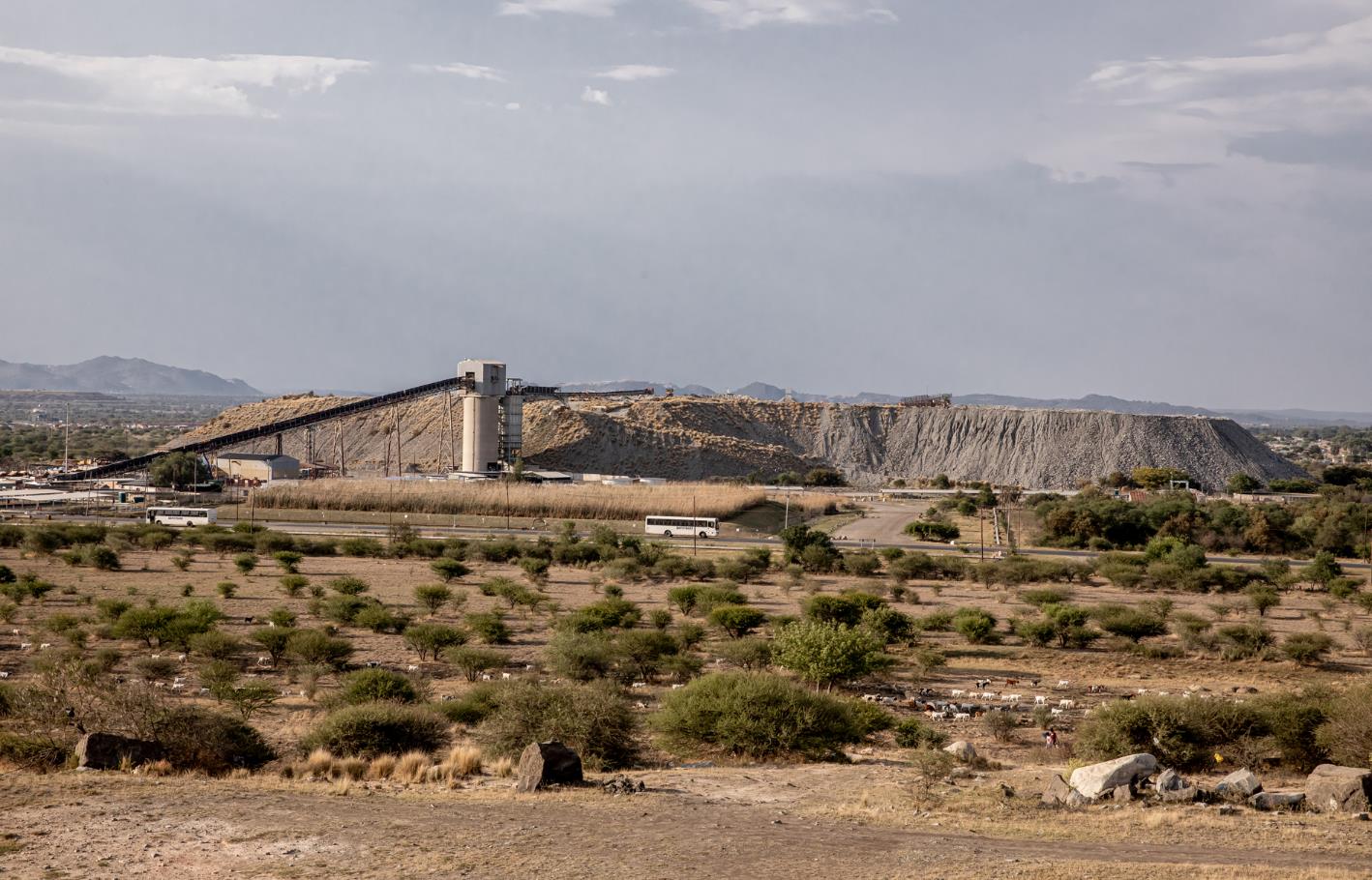 Dabei ist das Land reich an Bodenschätzen. Doch für die Menschen in den Bergbau-regionen ist das kein Segen. Denn der Abbau schadet der Umwelt und ihrer Gesundheit.
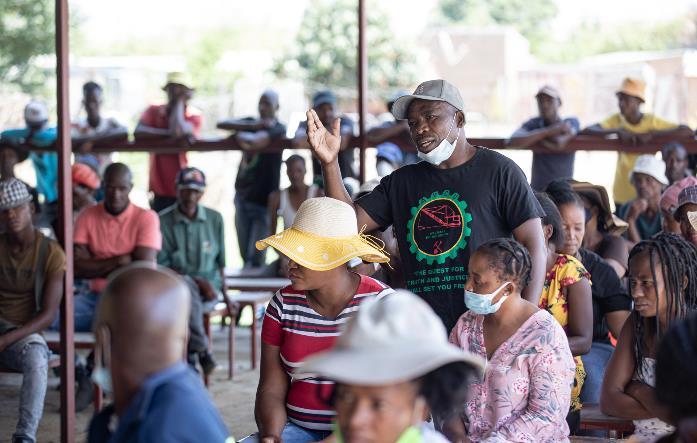 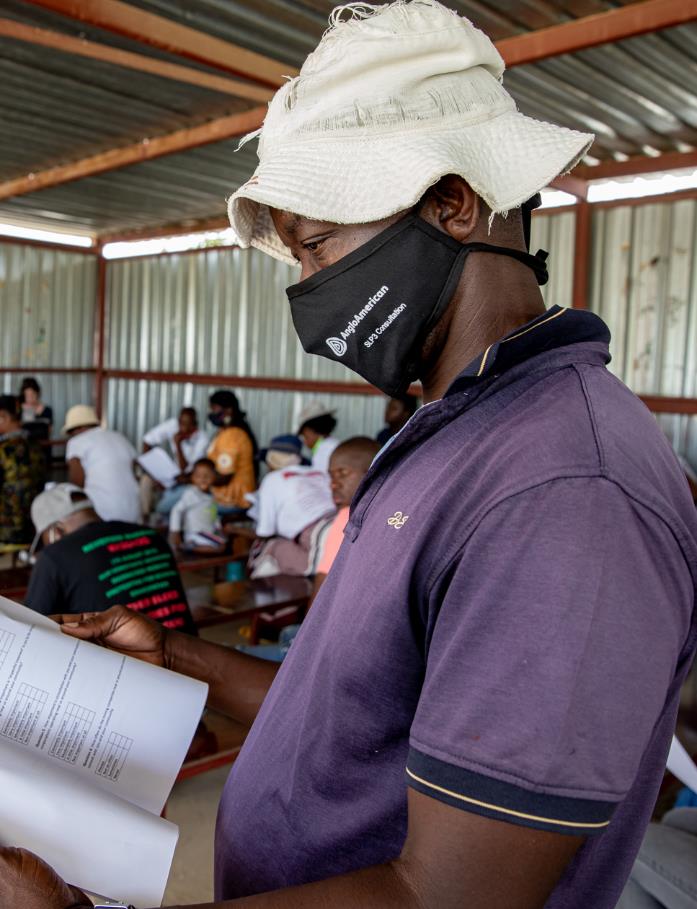 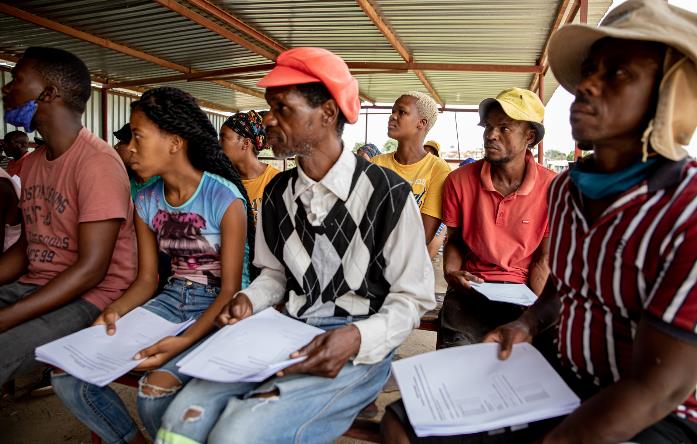 Die Bench Marks Foundation (BMF) unterstützt Aktivistinnen und Aktivisten, die die Rechte der lokalen Bevölkerung gegenüber den Bergwerksunternehmen verteidigen.
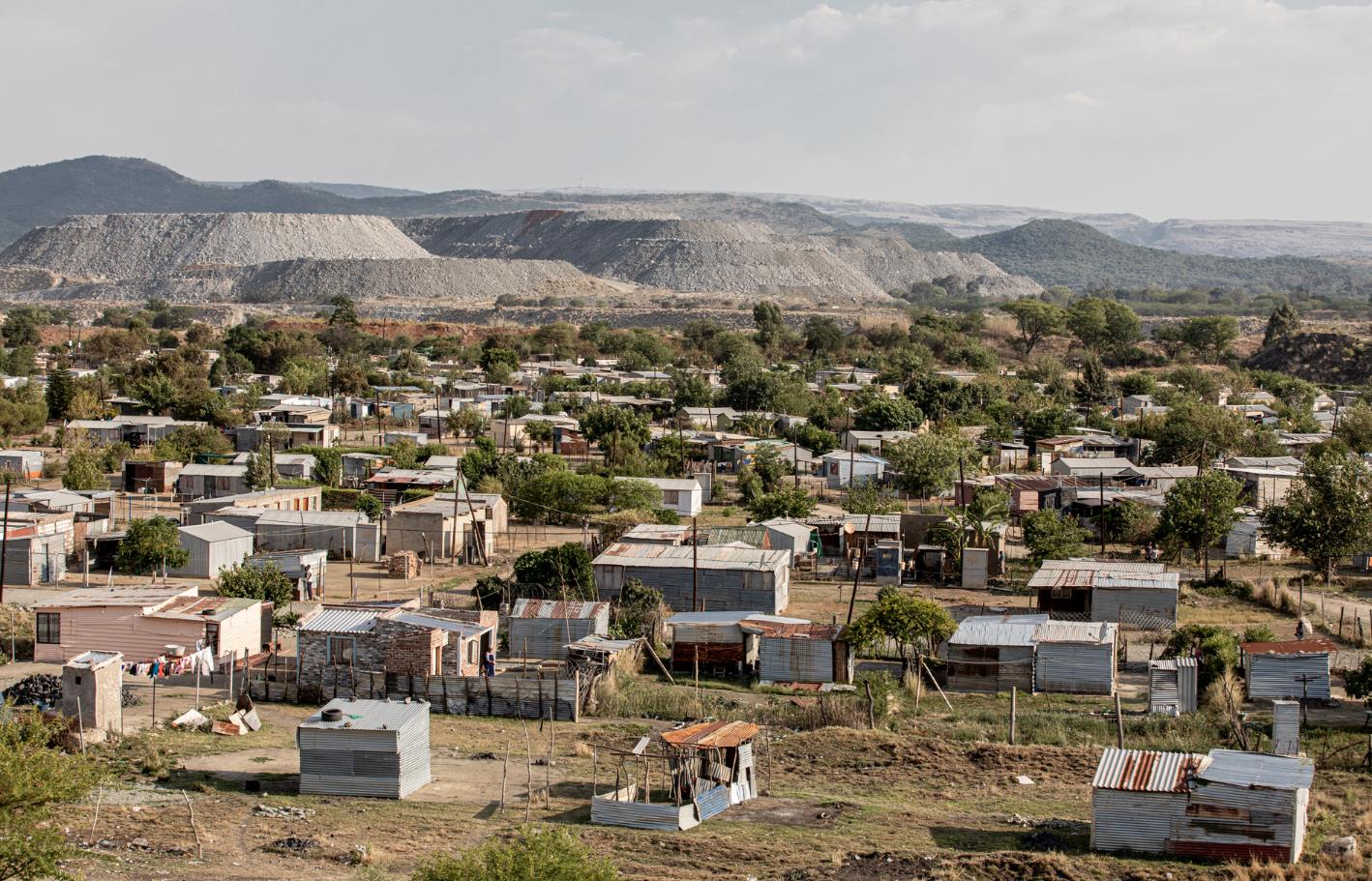 In Maditlokwa ist die Diskrepanz zwischen Konzernprofiten und Lebensumständen der Menschen besonders groß. 70 Prozent des weltweit geförderten Platins stammen von hier.
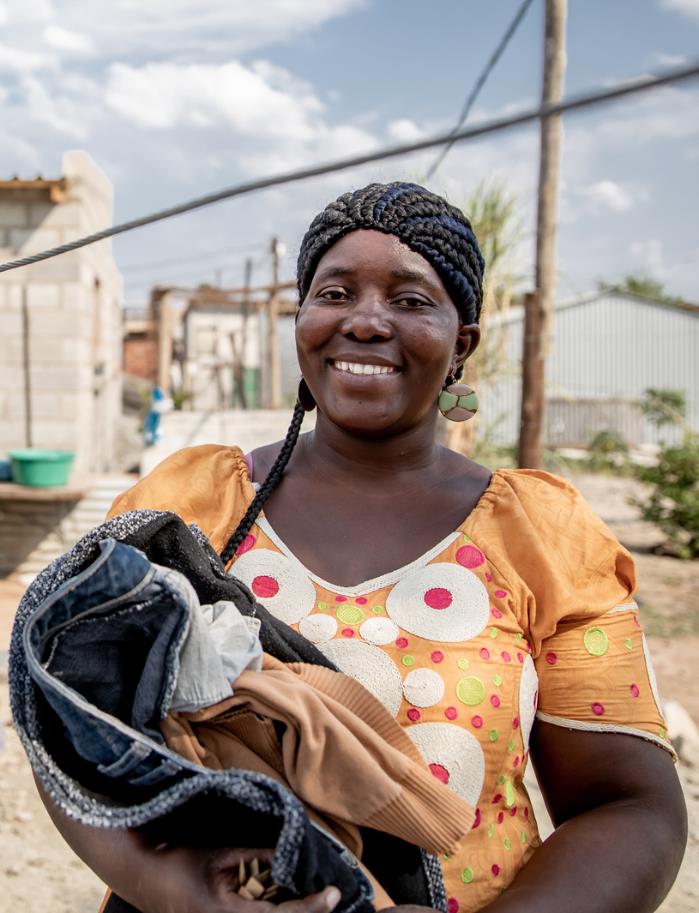 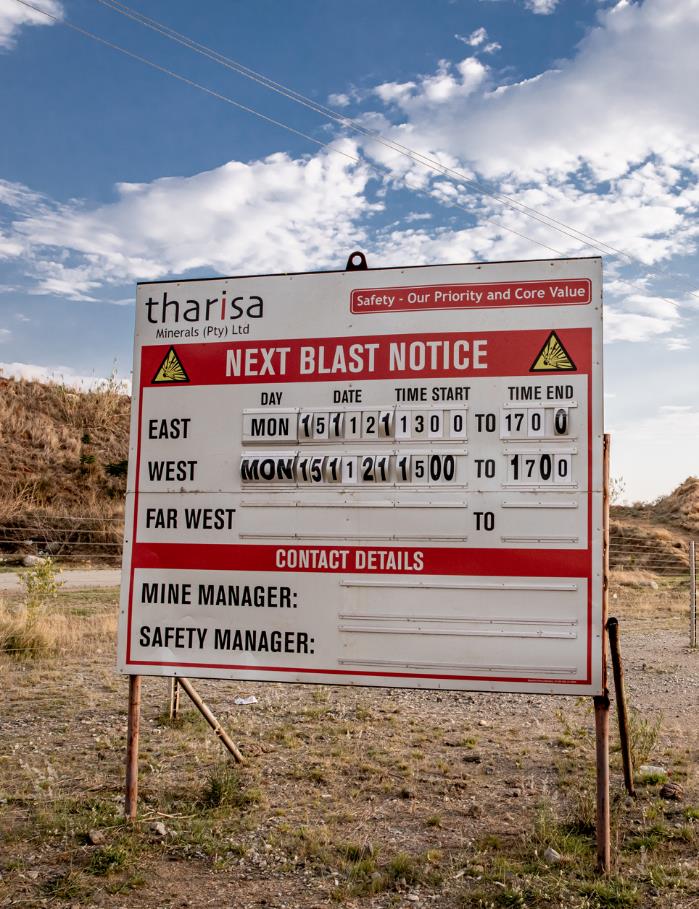 Auf einer Plakatwand stehen die Zeiten der täglichen Sprengungen im Bergwerk Tharisa. Christina Mdau schaut jeden Morgen darauf und prägt sich die Zeit ein.
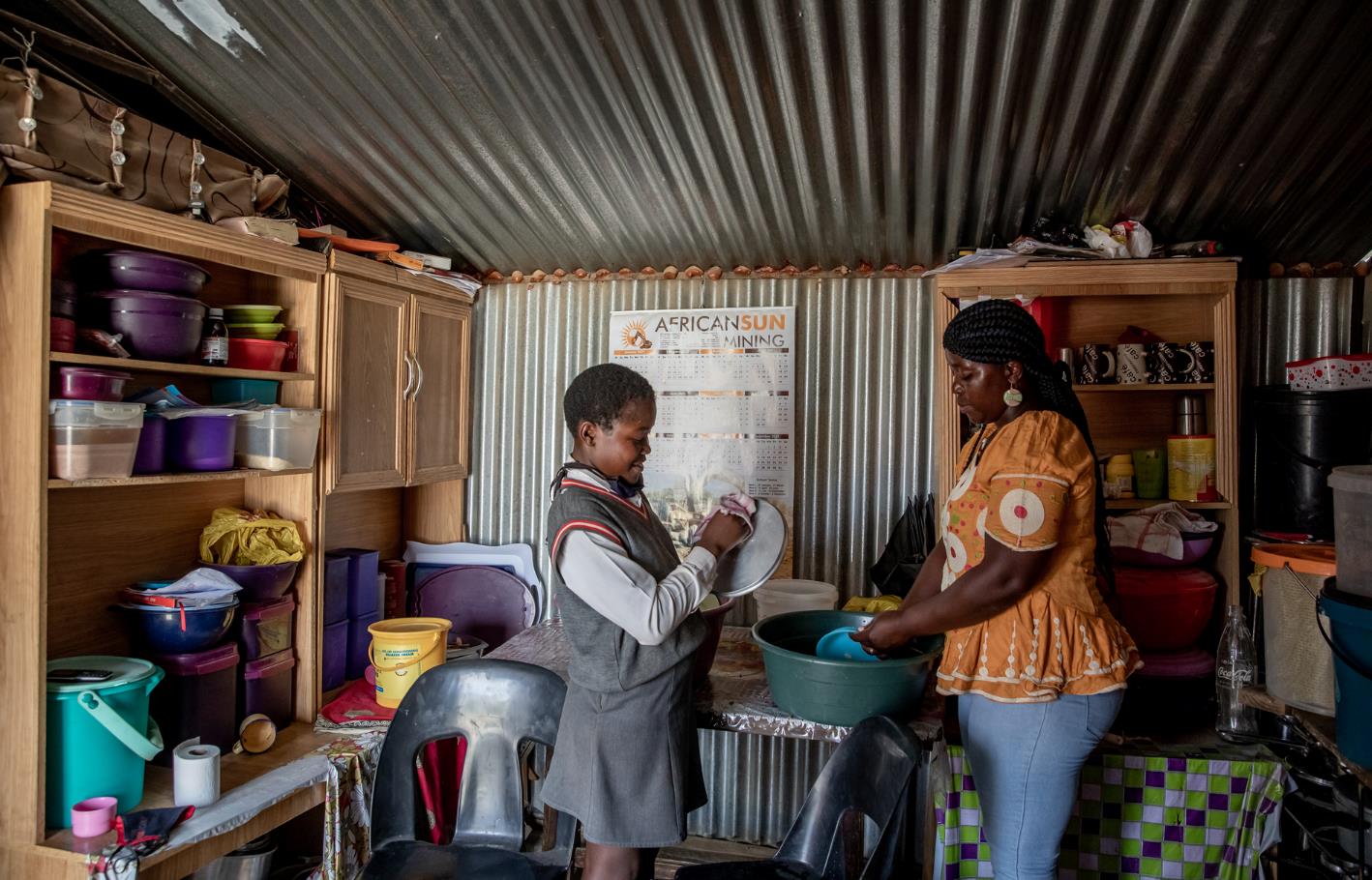 Kurz vor der Sprengung scheucht sie ihre Kinder dann in die Hütte. Steine landeten bislang noch nicht auf ihrem Grundstück, aber der Staub erreicht das Haus jedes Mal.
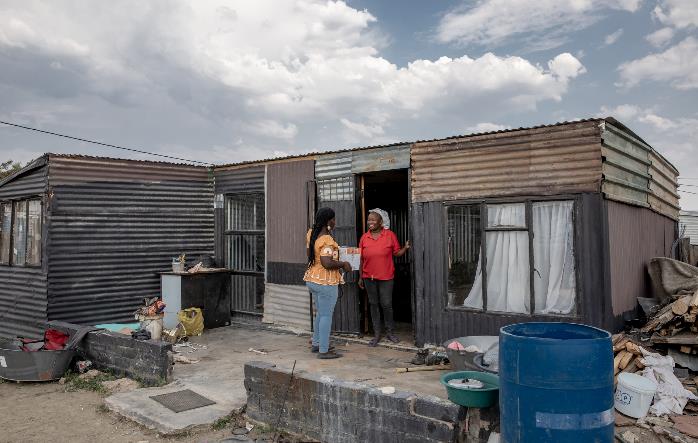 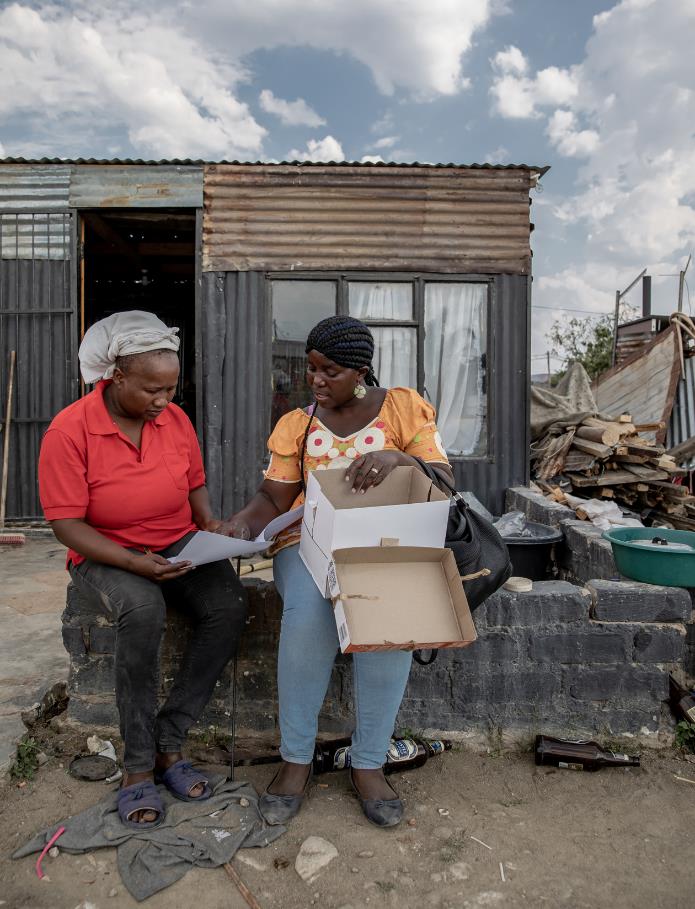 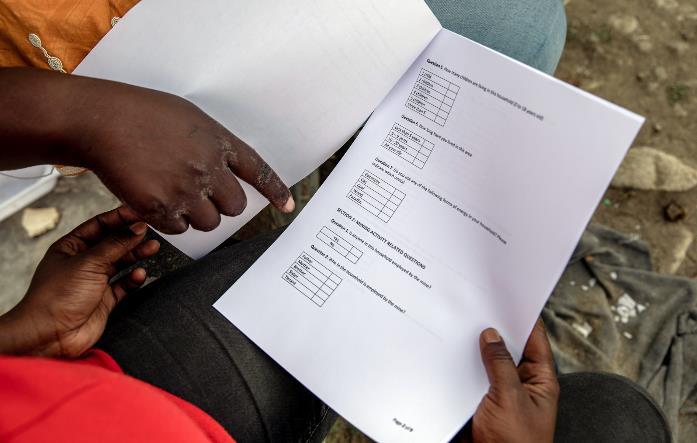 „Wir haben uns das lange genug gefallen lassen. Jetzt ist es Zeit zu handeln.“ Christina Mdau geht von Haus zu Haus und klärt die Menschen über ihre Rechte auf.
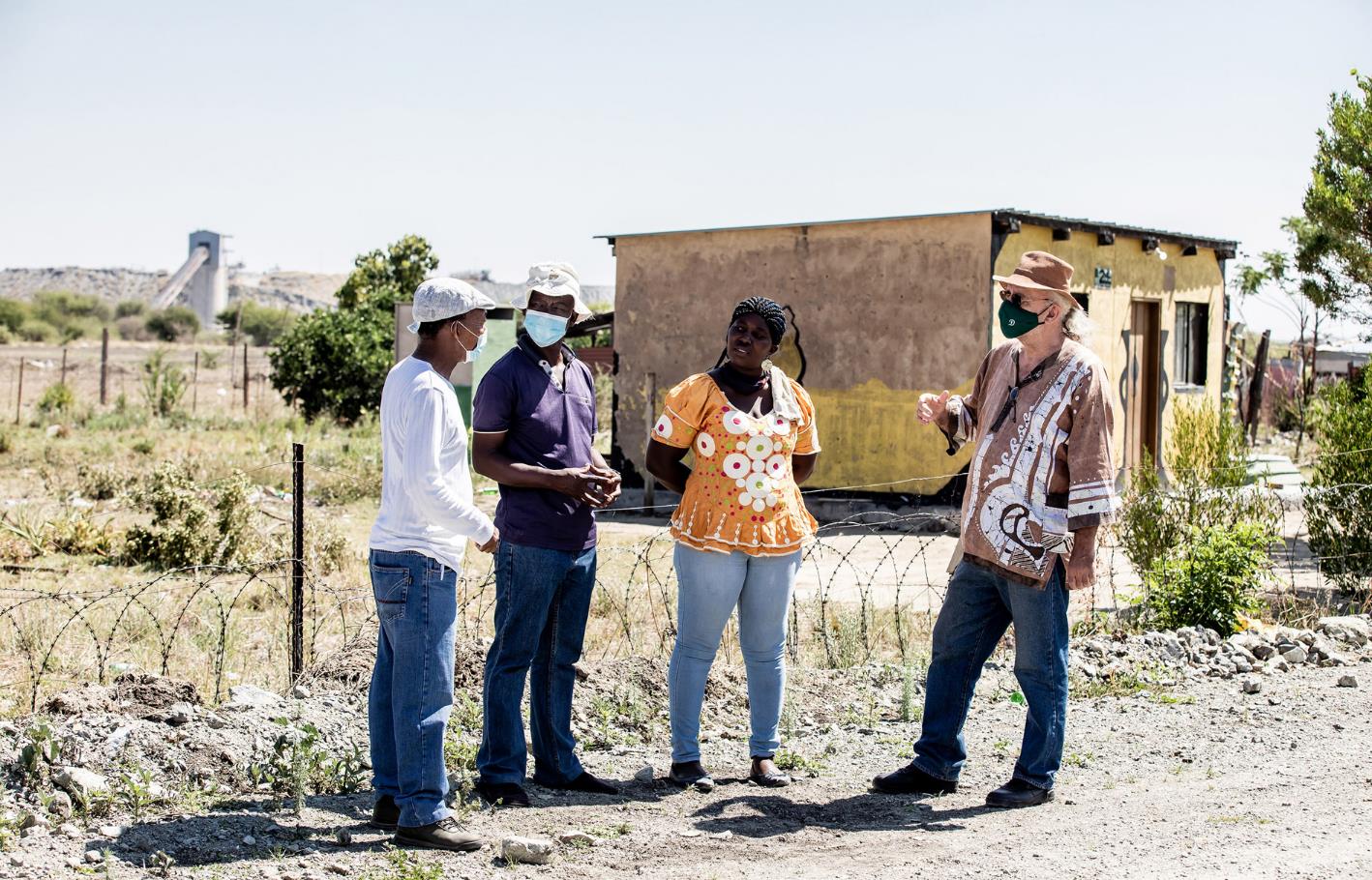 Die junge Frau ist eine von derzeit 60 „Community Monitors“ der Stiftung. Die Gemeindebeobachterinnen und -beobachter geben den Betroffenen eine Stimme.
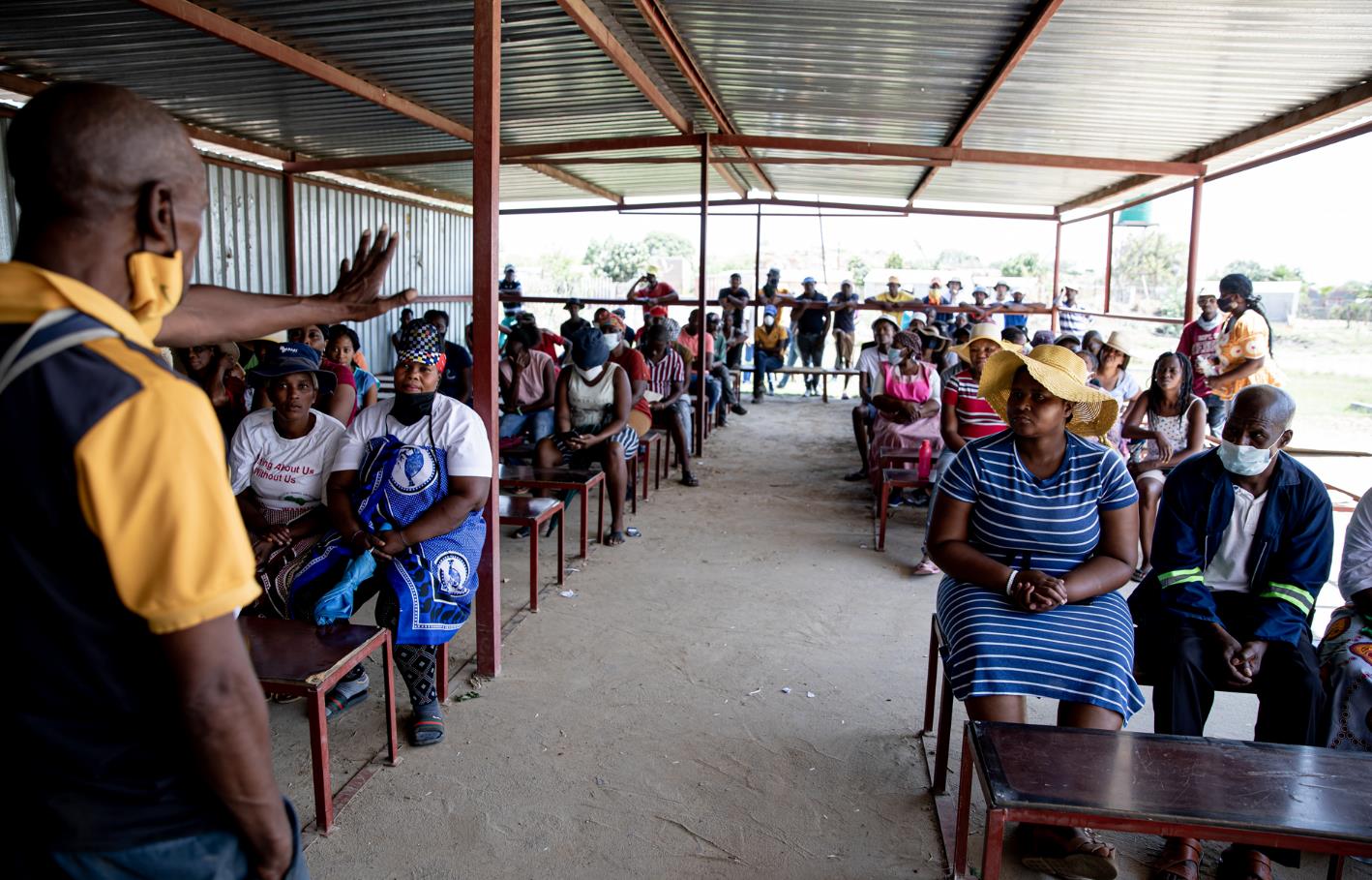 Oftmals trauen sich die Menschen nicht, die Bergwerksunternehmen zu kritisieren. Denn wer öffentlich Kritik übt, muss damit rechnen, entlassen zu werden.
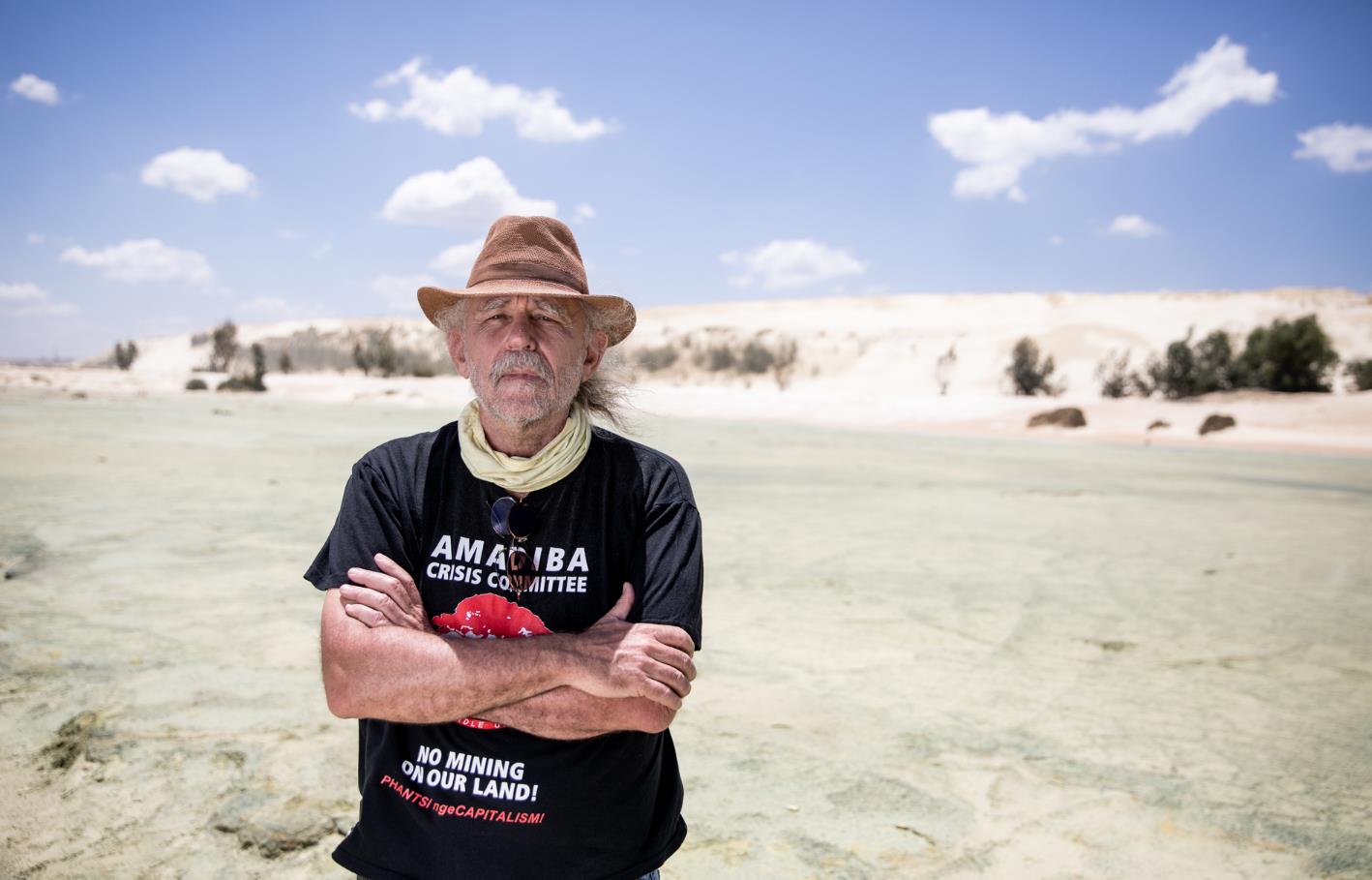 „Wir benennen Missstände und versuchen, gemeinsam mit allen Beteiligten nach Lösungen zu suchen“, erklärt David van Wyk, leitender Mitarbeiter der Stiftung.
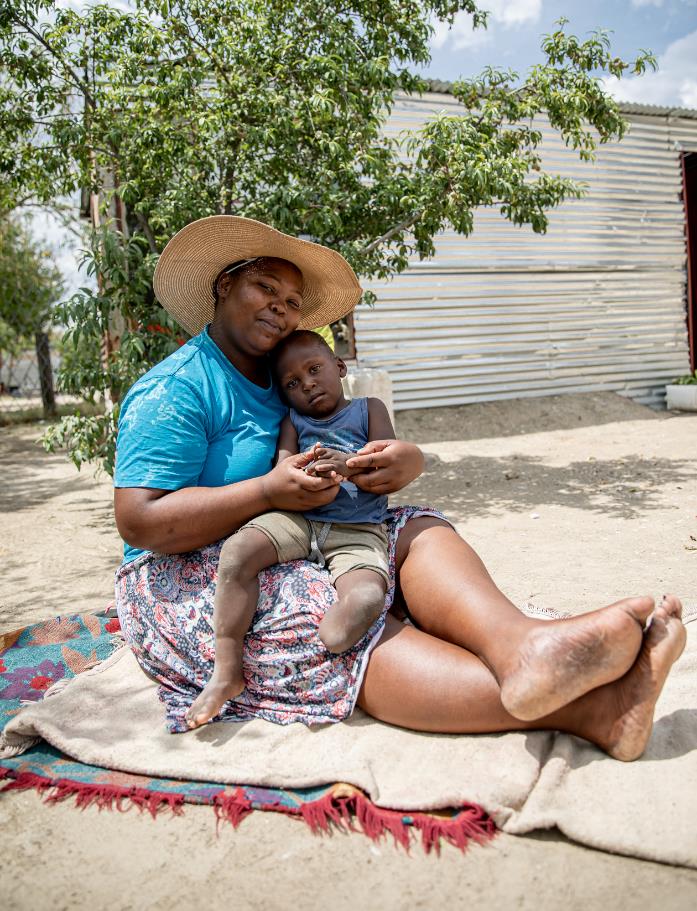 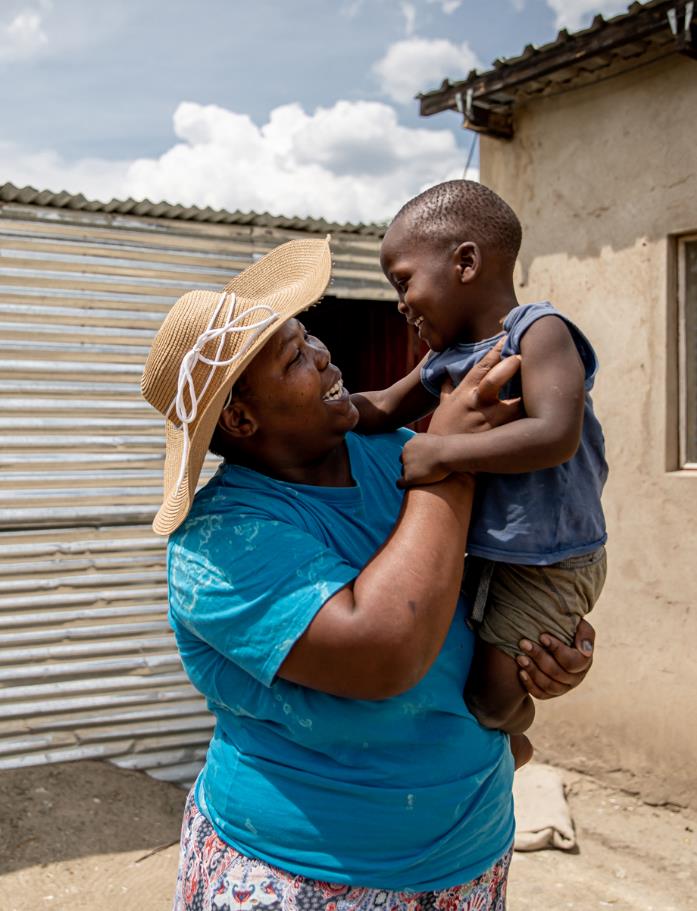 Angelina Motshwanes Sohn ist ohne linken Fuß zur Welt gekommen. Kein Einzelfall. Die hohe Chemie- und Staubbelastung könnte dafür verantwortlich sein.
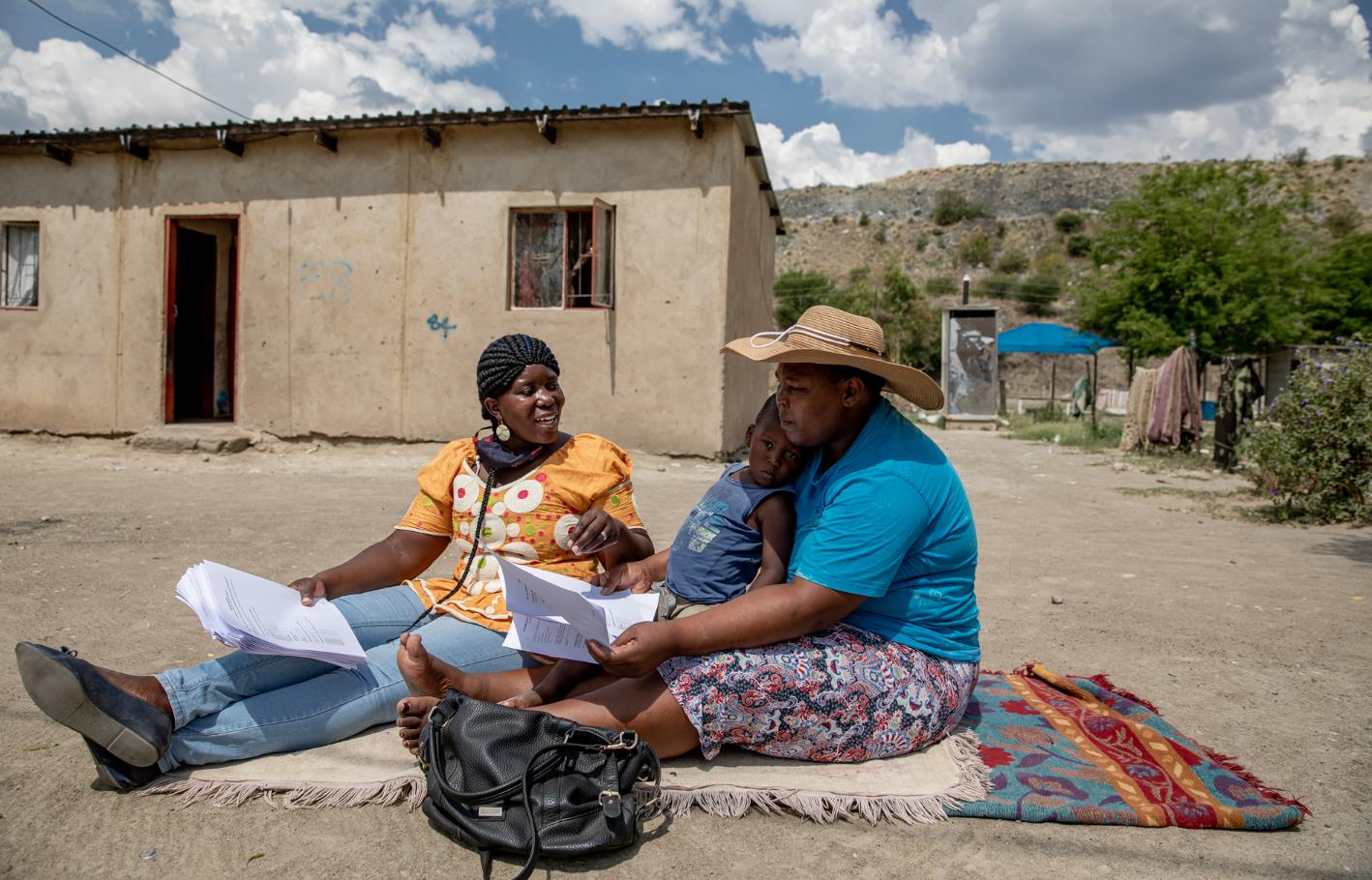 Die 33-Jährige arbeitet als Reinigungskraft für das Bergwerk und wünscht sich, dass endlich den Ursachen der Missbildungen auf den Grund gegangen wird.
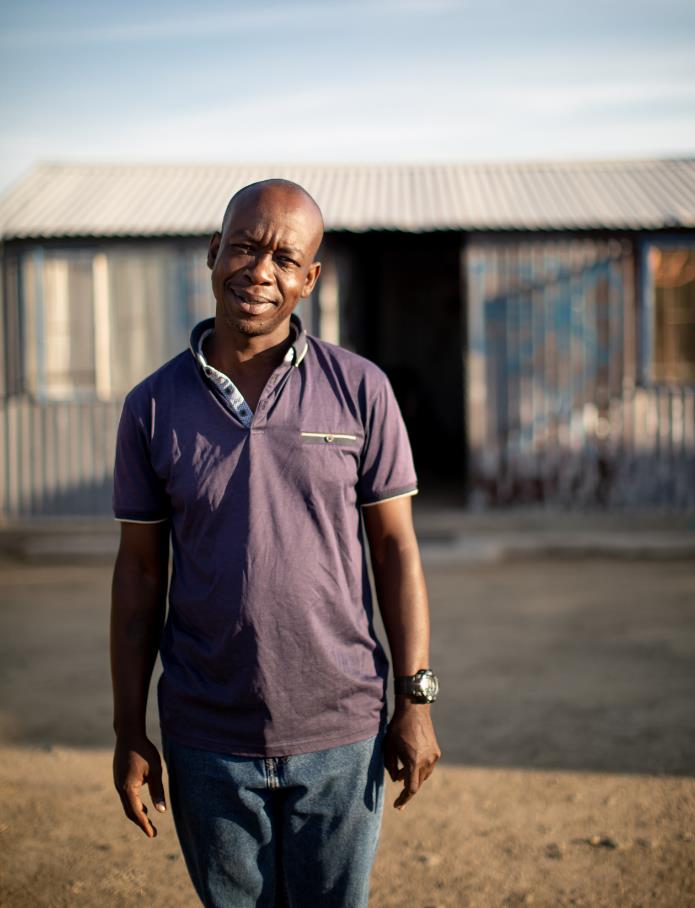 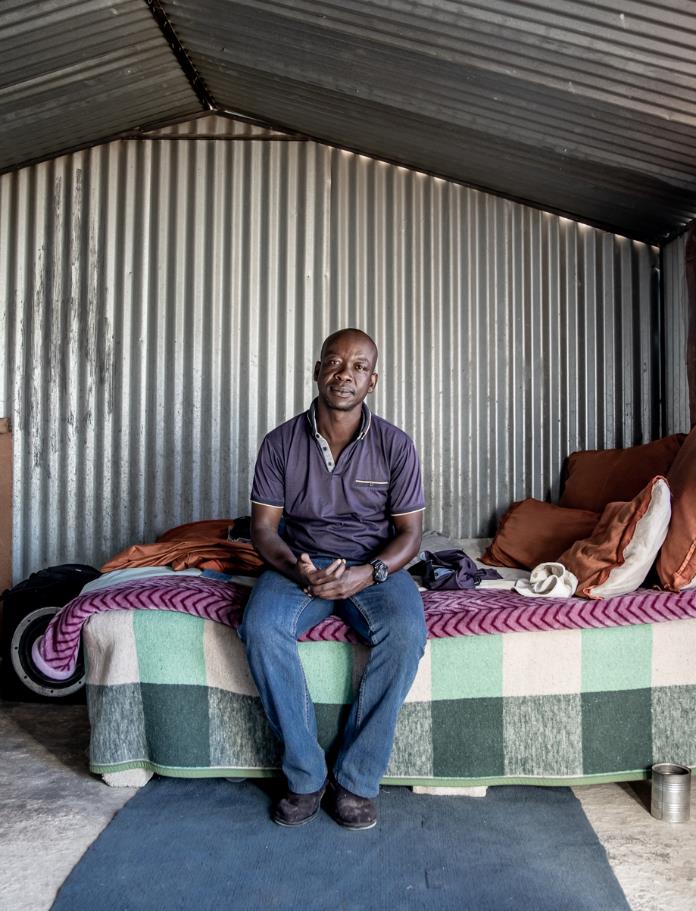 Aubrey Winfried kämpfte in einer anderen Bergbaugegend erfolgreich für Entschä-digungen. Das dortige Bergwerksunternehmen hatte das Wasser verseucht.
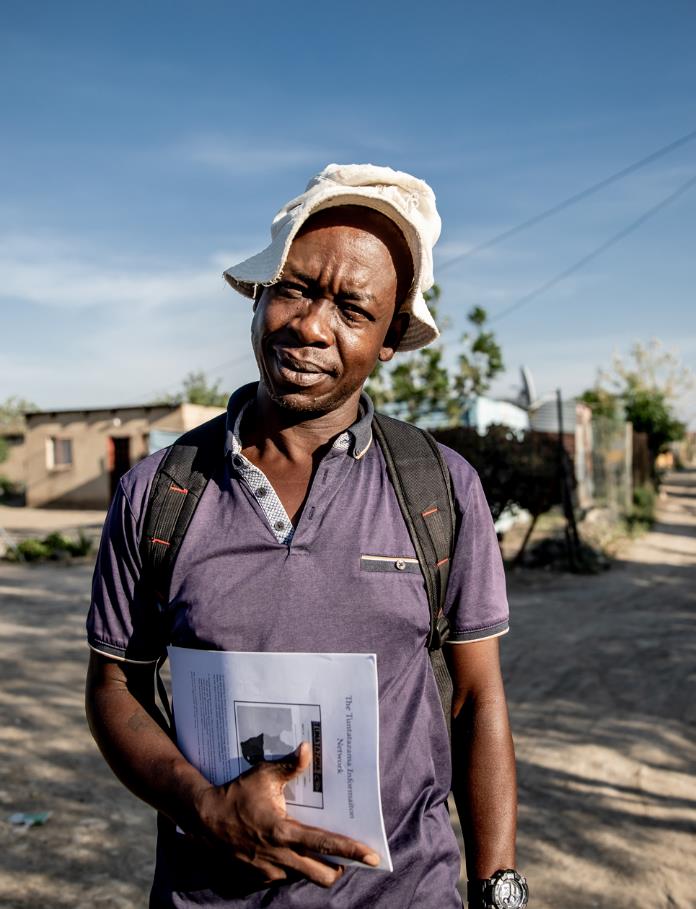 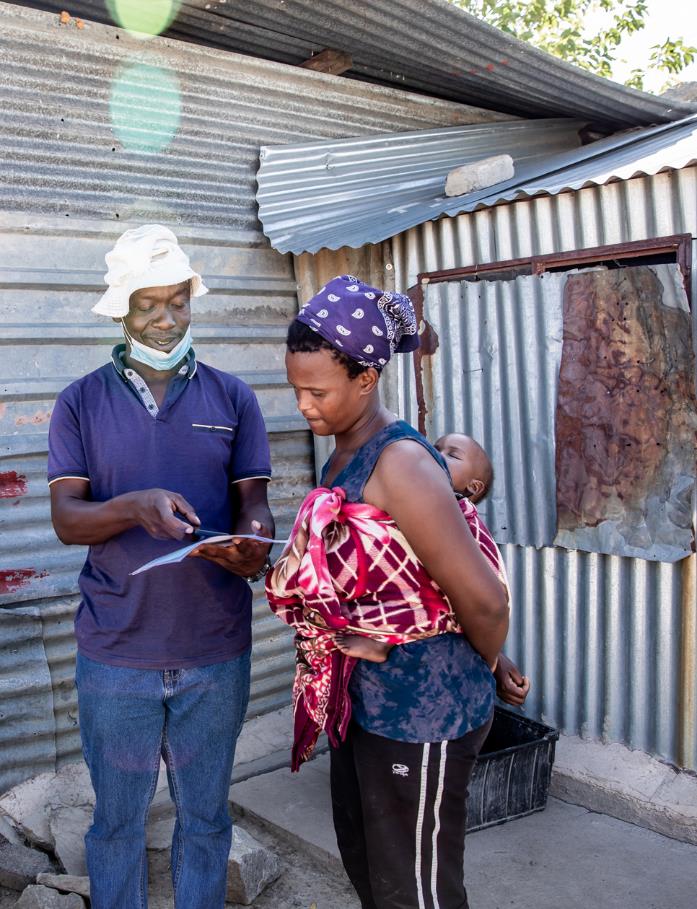 Jetzt geht sein Kampf in Maditlokwa weiter. Der Aktivist plant Vorträge vor den Schulen, 
führt Gespräche mit Bewohnerinnen und Bewohnern in jedem einzelnen Haus.
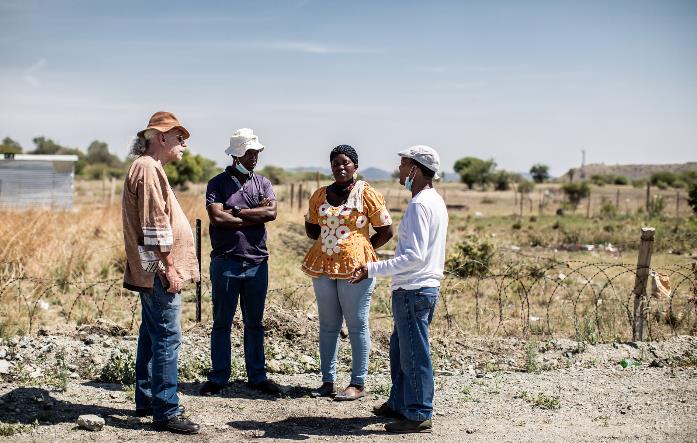 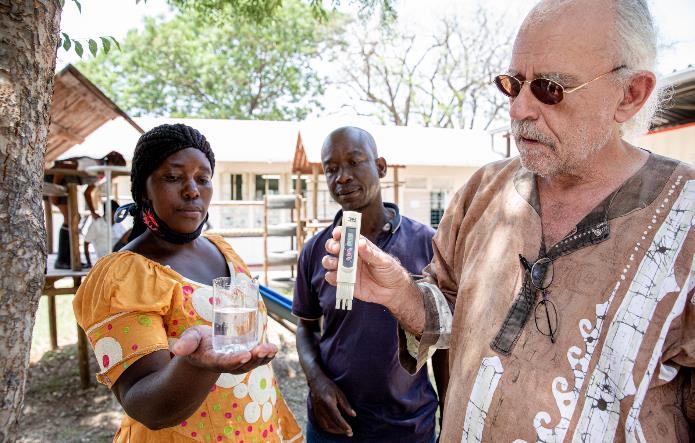 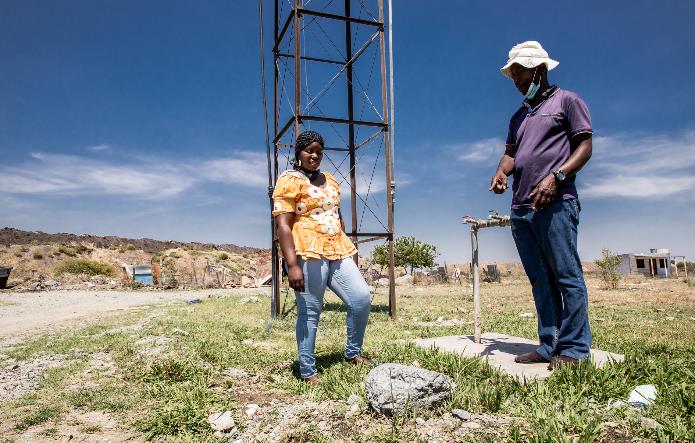 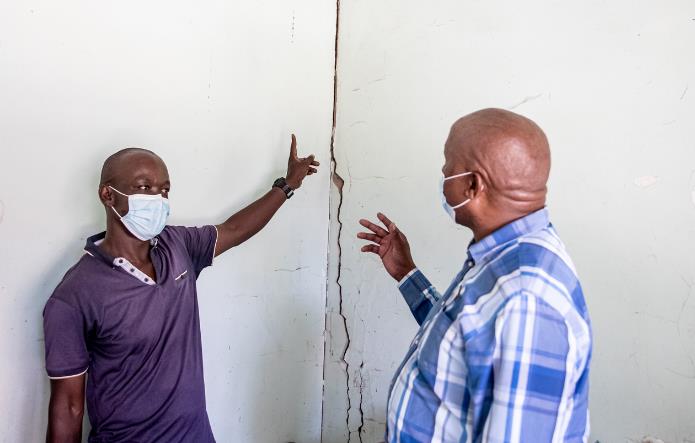 Gemeinsam mit Mitarbeitenden der Bench Marks Foundation sammeln Christina Mdau und Aubrey Winfried Belege für das Fehlverhalten des Tharisa-Konzerns.
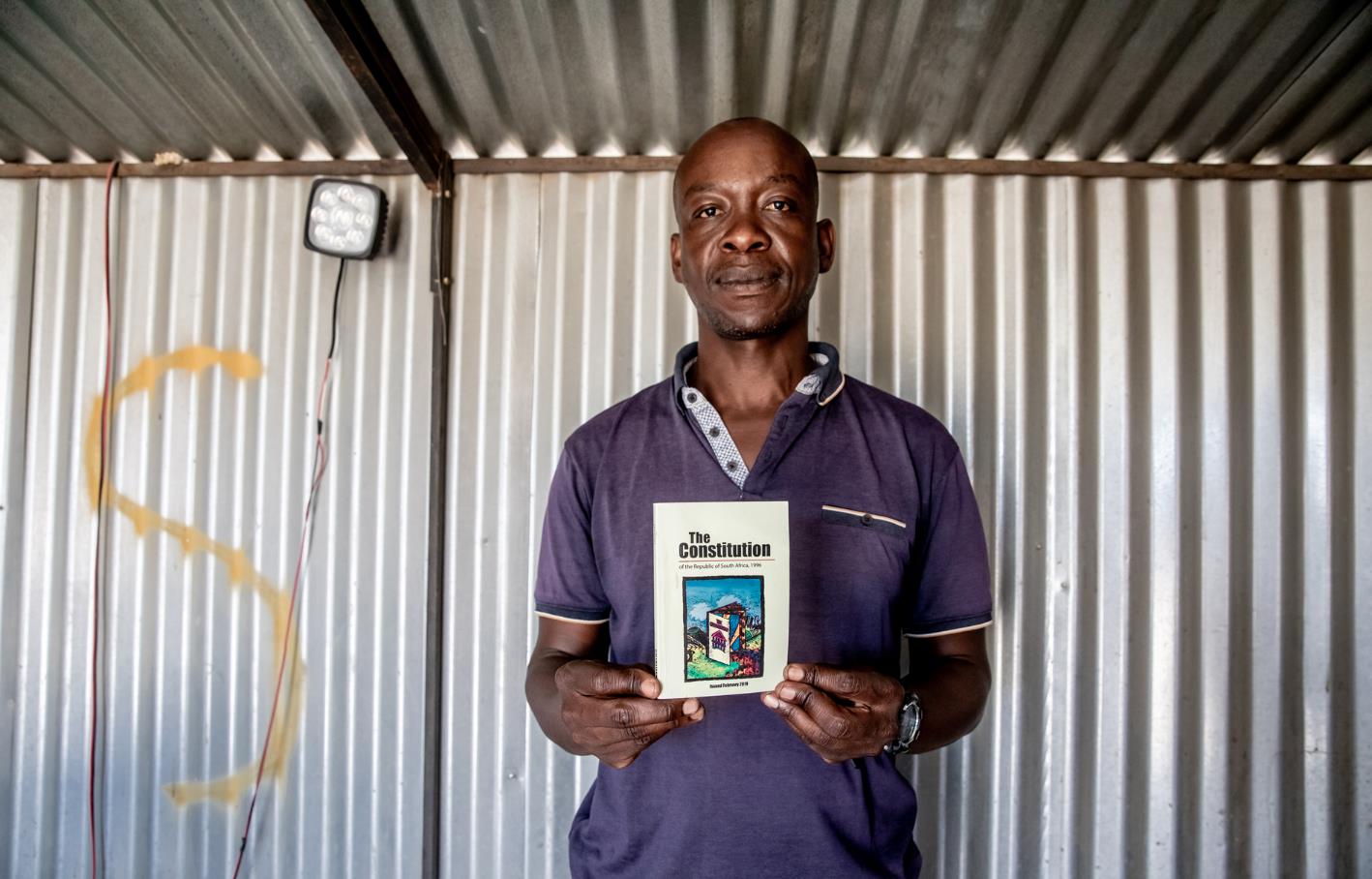 Aubrey Winfried sieht „Licht am Ende des Tunnels“. Seitdem die Stiftung vor Ort sei, halte sich der Konzern an die Bestimmungen. „Sie wissen, dass wir sie beobachten.“
Sie sahen eine Präsentation zum Projekt der Partnerorganisation 
Bench Marks Foundation aus Südafrika.
Bergwerkkonzernen auf die Finger schauen
www.brot-fuer-die-welt.de/projekte/suedafrika-bergwerke

Herausgeber
Brot für die Welt
Evangelisches Werk für Diakonie und Entwicklung e.V.
Caroline-Michaelis-Str. 1
10115 Berlin
Telefon 030 65211 4711
kontakt@brot-fuer-die-welt.de 


Redaktion Thorsten Lichtblau, Thomas Knödl
Text Christian Putsch
Fotos Karin Schermbrucker
Gestaltung Thomas Knödl 					     

Berlin, Mai 2022
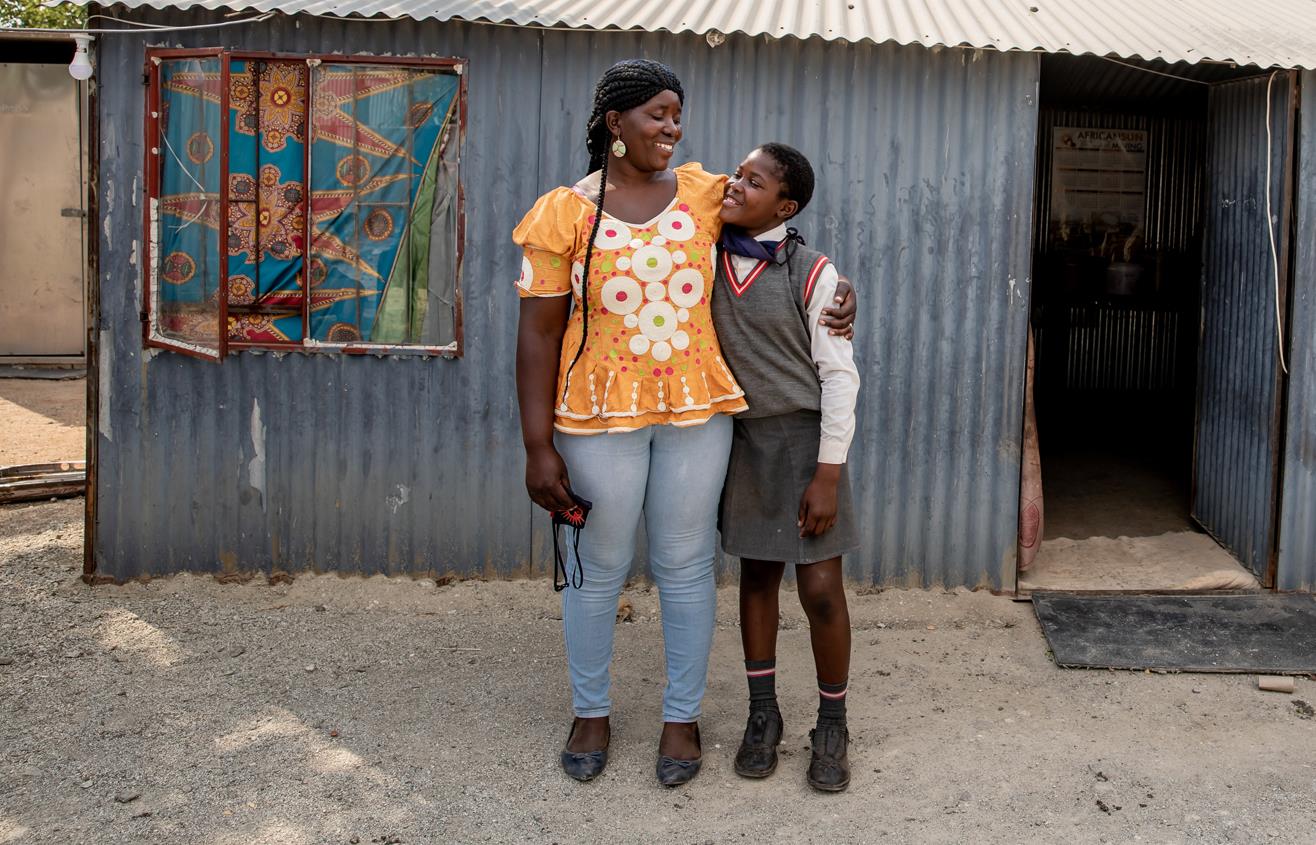 Spendenkonto
Bank für Kirche und Diakonie
IBAN: DE10 1006 1006 0500 5005 00